Ответственность за нарушение Антимонопольных требований
13 апреля 2021 года
Александр Безбородов, LL.M, адвокат, партнер
Антимонопольное регулирование
2
| 13.04.2021
| Ответственность за нарушение антимонопольных требований
Статистика (I)рассмотрения дел ФАС России
Источник: официальный сайт Федеральной антимонопольной службы России
3
| 13.04.2021
| Ответственность за нарушение антимонопольных требований
Статистика (II)Картели на торгах
Источник: официальный сайт Федеральной антимонопольной службы России
4
| 13.04.2021
| Ответственность за нарушение антимонопольных требований
Статистика (III)Сумма наложенных штрафов
Источник: официальный сайт Федеральной антимонопольной службы России
5
| 13.04.2021
| Ответственность за нарушение антимонопольных требований
Статистика (IV)Предупреждение / Предостережение
Статистика за 2020 год
Выдача предупреждений и предостережений
Доля исполненных предупреждений
Источник: официальный сайт Федеральной антимонопольной службы России
6
| 13.04.2021
| Ответственность за нарушение антимонопольных требований
Статистика (V)Судебная практика ФАС России
Статистика за 2019 год
Источник: официальный сайт Федеральной антимонопольной службы России
7
7
| 13.04.2021
| Ответственность за нарушение антимонопольных требований
Картельные соглашения
8
| 13.04.2021
| Ответственность за нарушение антимонопольных требований
Картельные соглашения
Картелем признаются и запрещаются соглашения между хозяйствующими субъектами-конкурентами, которые приводят или могут привести к любому из следующих последствий:
Установление или поддержание цен, скидок или наценок
Повышение, снижение или поддержание цен на торгах
Раздел товарного рынка по территориальному принципу, объему продаж или покупки товаров, ассортименту реализуемых товаров либо составу продавцов или покупателей (заказчиков)
Сокращение или прекращение производства товаров
Отказ от заключения договоров с определенными продавцами или покупателями (заказчиками)
9
| 13.04.2021
| Ответственность за нарушение антимонопольных требований
Компании не увеличивают предложение товара несмотря на наличие спроса
Компания не проявляет интереса к определенным клиентам и/или территориям, где осуществляет деятельность ее конкурент
Конкуренты работают в определенных географических рынках (к примеру, один работает в Москве, а второй - в Санкт-Петербурге)
Раздел клиентов между конкурентами
Признаки картеля. Раздел товарного рынка
Конкуренты заключают соглашение о распределении между ними:
территории,
объемов продажи или покупки товаров,
ассортимента товаров,
контрагентов – продавцов или покупателей.
Возможные доказательства наличия соглашений
10
| 13.04.2021
| Ответственность за нарушение антимонопольных требований
Ответственность за заключение картельных соглашений
11
| 13.04.2021
| Ответственность за нарушение антимонопольных требований
Уголовная ответственность
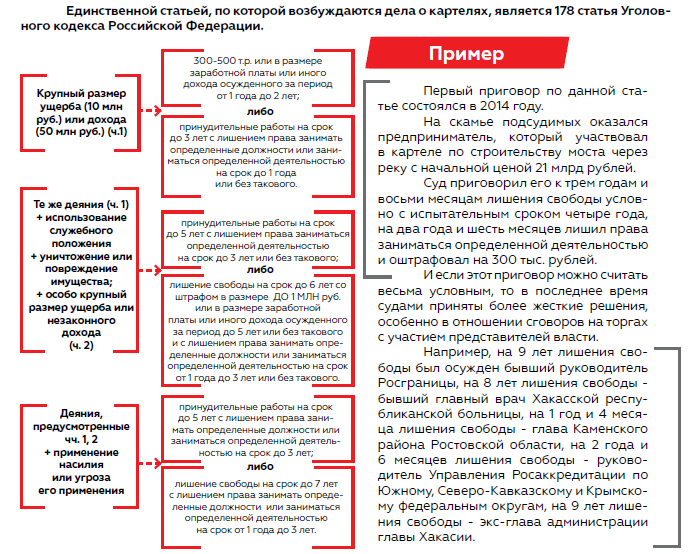 12
| 13.04.2021
| Ответственность за нарушение антимонопольных требований
«Антикартельный пакет»
Усиление уголовной ответственности: увеличение порога криминализации картелей по доходу и ущербу, исключение негативного последствия в виде ограничения конкуренции, разделение составов преступлений - картель на товарных рынках и картель на торгах, и дифференциация ответственности, увеличение уголовно-правовой санкции;
Увеличение срока давности до 6 лет при наличии признаков уголовно наказуемого картеля;
Расширение полномочий ФАС РФ в части права изъятия (выемки) документов;
Предоставление ФАС РФ права на получение материалов оперативно-розыскной деятельности;
Расширение полномочий ФАС РФ в части получения персональных данных и данных об абонентах услуг связи;
Создание реестра участников антиконкурентных соглашений.
13
| 13.04.2021
| Антимонопольное регулирование в Российской Федерации
"Вертикальные" соглашения
14
| 13.04.2021
| Ответственность за нарушение антимонопольных требований
Вертикальные соглашения
Вертикальные соглашения – соглашения между хозяйствующими субъектами, 
один из которых приобретает товар, а другой предоставляет (продает) товар.
Запрещаются вертикальные соглашения, которые:
приводят или могут привести к установлению цены перепродажи товара (N.B. установление максимальной цены перепродажи 
допускается);
запрещают покупателю продавать товар конкурента компании 
(N.B. при этом запрет не распространяется на соглашения об организации 
покупателем продажи товаров под товарным знаком либо 
иным средством индивидуализации продавца или производителя).
15
| 13.04.2021
| Ответственность за нарушение антимонопольных требований
Недопустимые вертикальные соглашения: Установление цены перепродажи товара
Установлением цены перепродажи товара могут быть признаны:
установление конкретной цены, 
установление диапазона цен,
установление минимальной цены,
установление рекомендуемой цены,
установление определенного размера скидок, которые должен предоставлять покупатель при   перепродаже.
Продавец может устанавливать максимальную цену перепродажи товара.
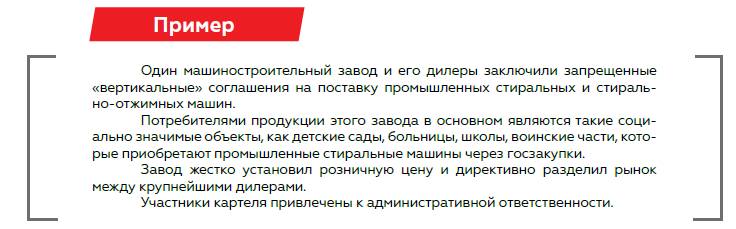 16
| 13.04.2021
| Ответственность за нарушение антимонопольных требований
Недопустимые вертикальные соглашения: условные запреты
17
| 13.04.2021
| Ответственность за нарушение антимонопольных требований
Ответственность за заключение запрещенных "вертикальных" соглашений
18
| 13.04.2021
| Ответственность за нарушение антимонопольных требований
Административная ответственность
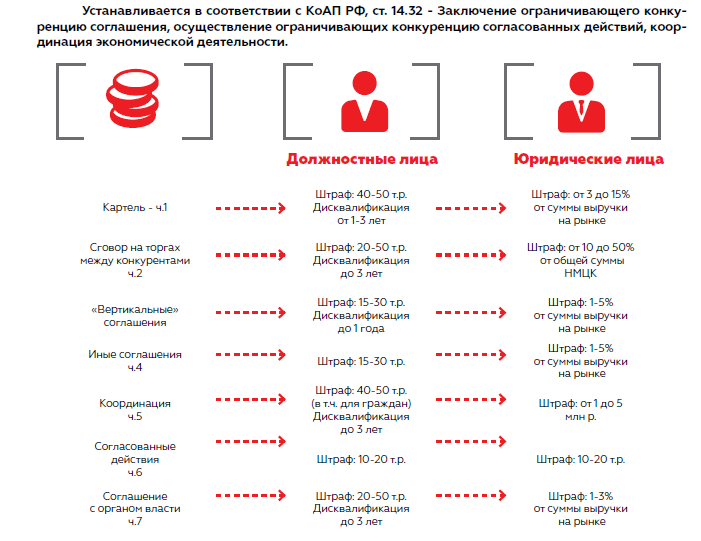 19
| 13.04.2021
| Ответственность за нарушение антимонопольных требований
Координация экономической деятельности
20
| 13.04.2021
| Ответственность за нарушение антимонопольных требований
Понятие координации экономической деятельности (I)
Координация экономической деятельности – согласование действий хозяйствующих субъектов третьим лицом, не входящим в одну группу лиц ни с одним из таких хозяйствующих субъектов и не осуществляющим деятельности на товарном рынке, на котором осуществляется согласование действий хозяйствующих субъектов 

(п. 14 ст. 4 ФЗ "О защите конкуренции")
Примеры
Координация ассоциацией деятельности своих членов.
Координация продавцом действий своих дилеров.
Координация экспертной организацией действий участников рынка.
21
| 13.04.2021
| Ответственность за нарушение антимонопольных требований
Понятие координации экономической деятельности (II)
Ответственность за запрещенную координацию экономической деятельности несет только координатор
Координируемые лица могут нести ответственность за иные действия / бездействия, запрещенные антимонопольным законодательством, совершенными в результате координации,  например:
ответственность за участие в картельном сговоре;
ответственность за злоупотребление доминирующим положением.
22
| 13.04.2021
| Ответственность за нарушение антимонопольных требований
Признаки координации экономической деятельности
Установлению или поддержанию цен (тарифов), скидок, надбавок (доплат) и (или) наценок
Повышению, снижению или поддержанию цен на торгах
Разделу товарного рынка по территориальному принципу, объему продажи или покупки товаров, ассортименту реализуемых товаров либо составу продавцов или покупателей (заказчиков)
Сокращению или прекращению производства товаров
Отказу от заключения договоров с определенными продавцами или покупателями (заказчиками)
Установлению цены перепродажи товара
Манипулированию ценами на оптовом и (или) розничном рынке электрической энергии
Обязательству покупателя не продавать товар хозяйствующего субъекта, который является конкурентом продавца
23
| 13.04.2021
| Ответственность за нарушение антимонопольных требований
Снижение риска осуществления запрещенной координации экономической деятельности
Для минимизации риска привлечения хозяйствующих субъектов к ответственности за запрещенную координацию экономической деятельности им следует:
Не давать письменных и устных рекомендаций хозяйствующим субъектам относительно того, как им следует вести себя на рынке.
Избегать публичных заявлений, которые могут привести к тому, что хозяйствующие субъекты будут действовать единым образом.
Не направлять рекомендации, не осуществлять контроль в отношении ценообразования дилеров, количества дилеров в одном городе.
Согласовать с ФАС правила торговой практики (коммерческую / торговую политику).
24
| 13.04.2021
| Ответственность за нарушение антимонопольных требований
Ответственность за недопустимую координацию экономической деятельности
25
| 13.04.2021
| Ответственность за нарушение антимонопольных требований
Антимонопольное регулирование при проведении торгов
26
| 13.04.2021
| Ответственность за нарушение антимонопольных требований
Антимонопольное регулирование при проведении торгов, запросов котировок, запросов предложений
27
| 13.04.2021
| Ответственность за нарушение антимонопольных требований
Примеры
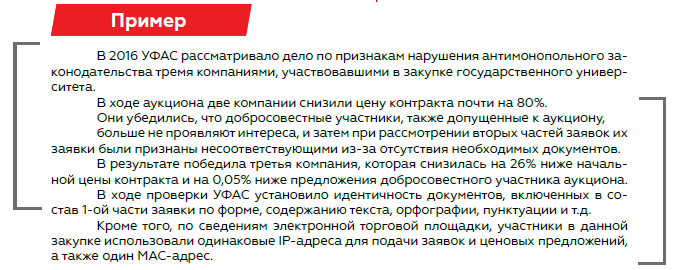 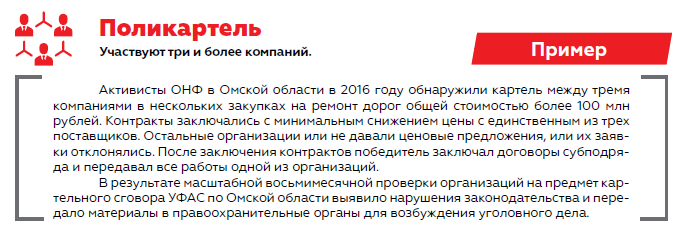 28
| 13.04.2021
| Ответственность за нарушение антимонопольных требований
РЕЕСТР недобросовестных поставщиков
2019 г.
2018 г.
27 599
12 966
14 117
7 082
Источник: официальный сайт Федеральной антимонопольной службы России
29
| 13.04.2021
| Ответственность за нарушение антимонопольных требований
Злоупотребления при реализации товаров
30
| 13.04.2021
| Ответственность за нарушение антимонопольных требований
Злоупотребление доминирующим положением (I)
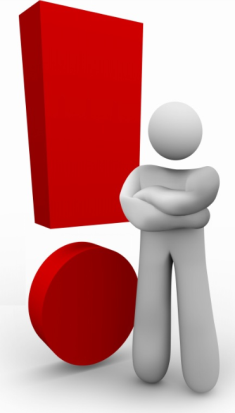 Запрещаются действия (бездействие) занимающего доминирующее положение хозяйствующего субъекта, результатом которых являются или могут являться недопущение, ограничение, устранение конкуренции и (или) ущемление интересов других лиц (хозяйствующих субъектов) в сфере предпринимательской деятельности либо неопределенного круга потребителей
31
| 13.04.2021
| Ответственность за нарушение антимонопольных требований
Основные понятия: "доминирующее положение"
32
| 13.04.2021
| Ответственность за нарушение антимонопольных требований
Злоупотребление доминирующим положением (II)
33
| 13.04.2021
| Ответственность за нарушение антимонопольных требований
Ответственность за злоупотребление доминирующим положением
34
| 13.04.2021
| Ответственность за нарушение антимонопольных требований
Разъяснения верховного суда по вопросам применения антимонопольного законодательства
35
| 13.04.2021
| Ответственность за нарушение антимонопольных требований
Разъяснения верховного суда по вопросам применения антимонопольного законодательства (I)
Постановление Пленума ВС РФ от 04.03.2021 г. № 2 „О некоторых вопросах, возникающих в связи с применением судами антимонопольного законодательства“
Группа лиц: изъятия из правового режима
К лицу, формально вошедшему в группу лиц, может не применяться правовой режим этой группы, если при рассмотрении дела будет установлено, что в действительности данное лицо автономно в определении своего поведения на товарном рынке.
Злоупотребление доминирующим положением
Нарушение обязательств и недобросовестное поведение доминирующего субъекта: могло ли лицо вести себя подобным образом в отсутствие доминирующего положения;
Примеры навязывания невыгодных условий;
Возможность контрагента пресечь антимонопольное нарушение как до, так и после заключения договора. Отсутствие возражений со стороны контрагента на стадии заключения договора не влияет на квалификацию;
Необоснованное прекращение производства товаров, отказ или уклонение от заключения договора: что может приниматься во внимание при оценке обоснованности отказа от производства.
36
| 13.04.2021
| Ответственность за нарушение антимонопольных требований
Разъяснения верховного суда по вопросам применения антимонопольного законодательства (iI)
Злоупотребление доминирующим положением
Необоснованное установление цен на товары: злоупотреблением может быть признано:
Необоснованное установление различных цен (тарифов) на один и тот же товар;
Установление одинаковых цен (тарифов) в переделах различных территорий.
Не является злоупотреблением установление различных цен (предоставление скидок) в зависимости от объема приобретения товара покупателем, если данный критерий применяется ко всем контрагентам равным образом.
Картели
Схожесть поведения нескольких хозяйствующих субъектов сама по себе не является основанием для вывода о наличии между ними картельного сговора. Необходимо учитывать, имелись ли иные причины для схожего поведения.
Доказывание наличия картельного сговора: бремя доказывания лежит на антимонопольном органе. Необходимо учитывать ожидаемое состояние рынка и положение его участников, фактическое влияние на состояние конкуренции на рынке.
37
| 13.04.2021
| Ответственность за нарушение антимонопольных требований
докладчик
38
| 13.04.2021
| Ответственность за нарушение антимонопольных требований
Александр Безбородов
Партнер | Адвокат, LL.M.
Ведение судебных процессов в 	государственных и третейских судах
Внешнеэкономическая деятельность
Комплаенс и внутренние расследования
Разрешение споров
Russian Desk
БАЙТЕН БУРКХАРДТ
Турчанинов пер. 6/2 
119034 Москва
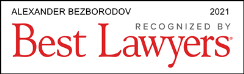 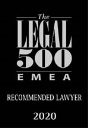 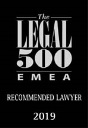 Разрешение споров
+7 495 232 96 35
Alexander.Bezborodov@bblaw.com
Русский, немецкий, английский
39
| 13.04.2021
| Ответственность за нарушение антимонопольных требований
Спасибо за внимание!
Настоящая презентация подготовлена нами исключительно в информационных целях и не может рассматриваться в качестве исчерпывающего изложения упомянутых в ней юридических и налоговых вопросов. Настоящая презентация ни при каких обстоятельствах не может считаться юридической или налоговой консультацией БАЙТЕН БУРКХАРДТ Рехтсанвальтсгезельшафт мбХ. 
Рассмотренные в настоящей презентации вопросы требуют отдельной подробной  юридической или налоговой консультации в каждом конкретном случае.